Difference Between a Resume, Bio-Data & CV
Resume VS CV
Resume
CV
Emphasizes Skills
Used when applying for a position in industry, non- profit, and public sector.
Emphasize academic accomplishments.
Used when applying for positions in academia, fellowships and grants.
Resume
CV
In no longer than 2 pages, with an additional page for publications and/or poster presentations if highly relevant to the job.
After 1 year of industry experience, lead with work experience and place education section at or near the end, depending upon qualification.
Length deepens upon experience and includes a complete list of publications, posters, and presentations. 
Always begins with education and can include name of advisor and dissertation little or summery. Also used for merit/tenure review and sabbatical leave.
Difference Between a Resume, Bio-Data & CV
Resume
CV
Bio Data
A longer, more detailed synopsis, indicating professional experience of a person.
One to two pages “summary” of skills, educational qualification. Experience of a person.
One page consisting attributes, hobbies, interests, educational qualification of a person
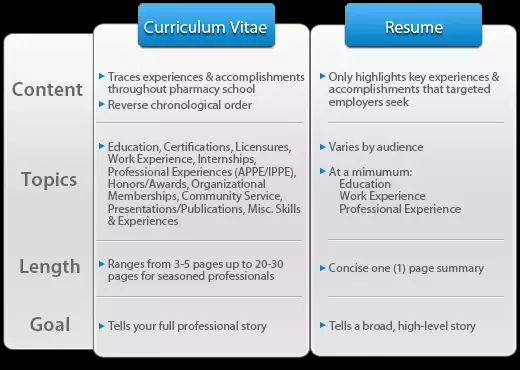